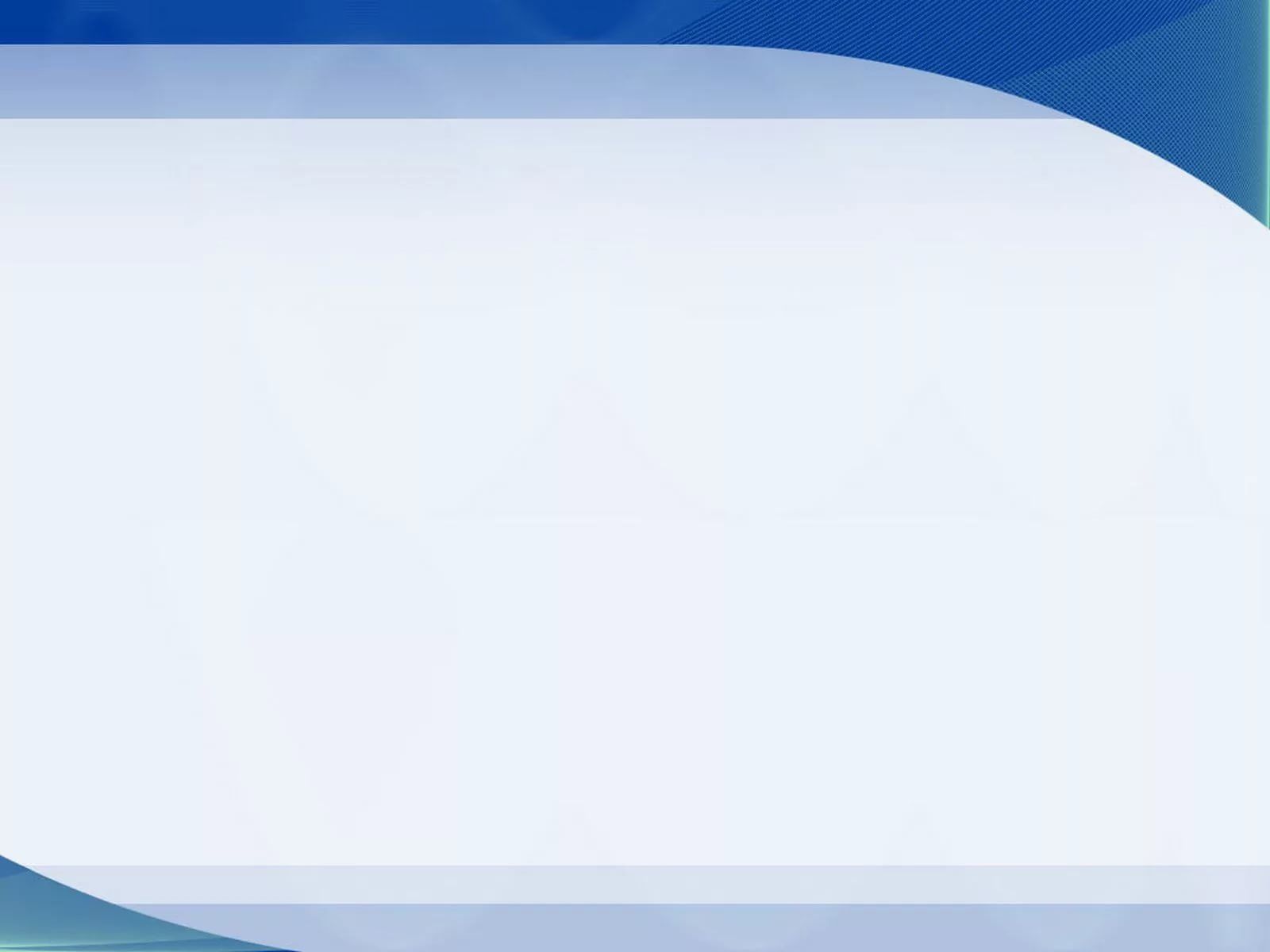 Лекція 8
Напрями генетичного покращення продуктивності тварин

План
Роль і місце селекційної роботи в підвищенні продуктивності тварин 
Успадковуваність ознак молочної продуктивності та напрями її генетичного поліпшення
Селекційно-генетичні параметри ознак продуктивності свиней, їх успадкування 
Основні селекційні ознаки овець, їх успадкування.
Використання генетичних маркерів продуктивності тварин
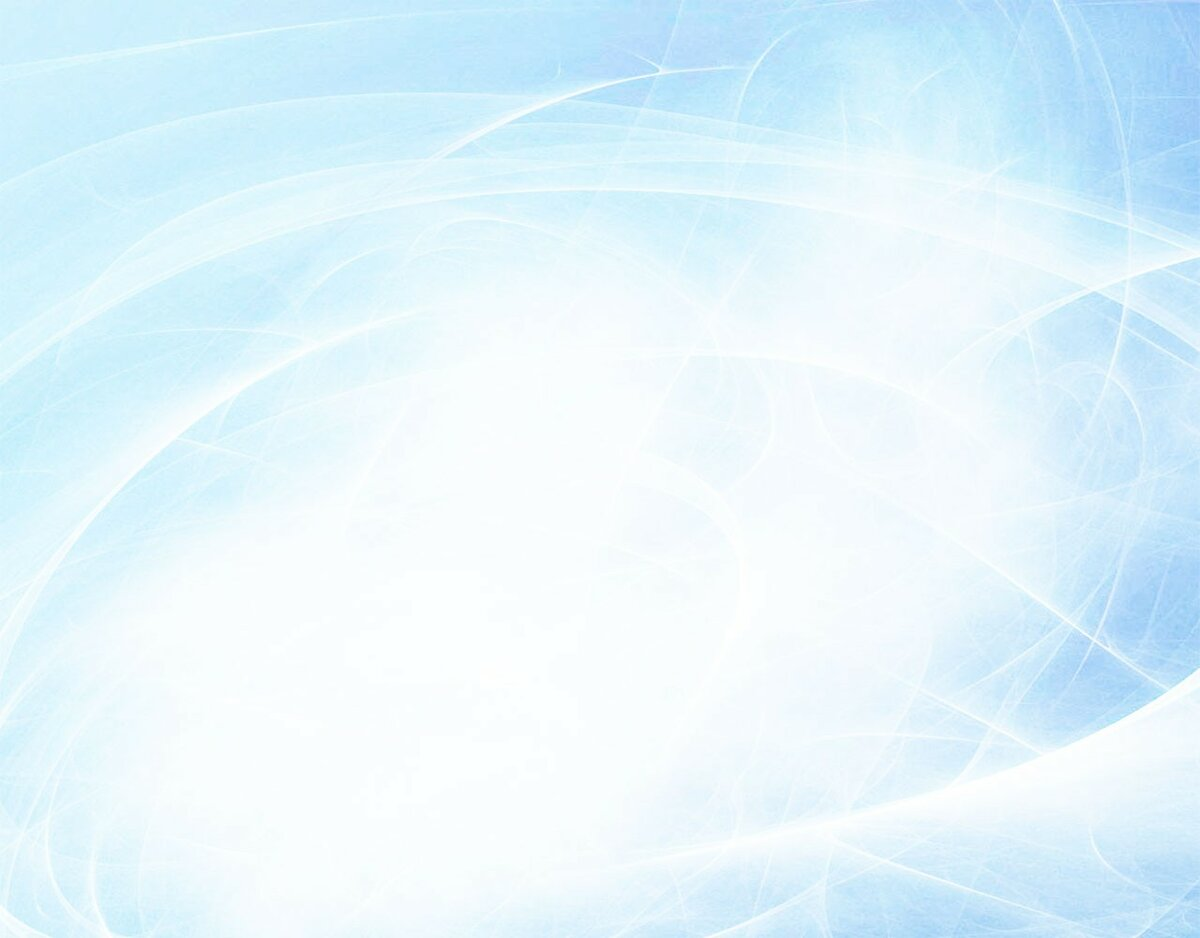 Література
1. Костенко С.О. Використання генетичних маркерів продуктивності сільськогосподарських тварин для підвищення конкурентоспроможності харчової сировини. Збірник наукових праць ВНАУ. Вінниця. 2010. № 5 (45). С. 36-41.
2. Мельник Ю.Ф.Селекція сільськогосподарських тварин. Підручник. К. 2008  445с.
3. Мельник Ю. Ф., Буркат В. П., Шаран П. І. Методологічні аспекти ефективності відбору з інновацій у тваринництві // Вісник аграрної науки. 2006. №10. С. 47-51.
4. Підпала Т. В. Селекція сільськогосподарських тварин : навч. посібн. : Миколаїв, 2006. 277 с.
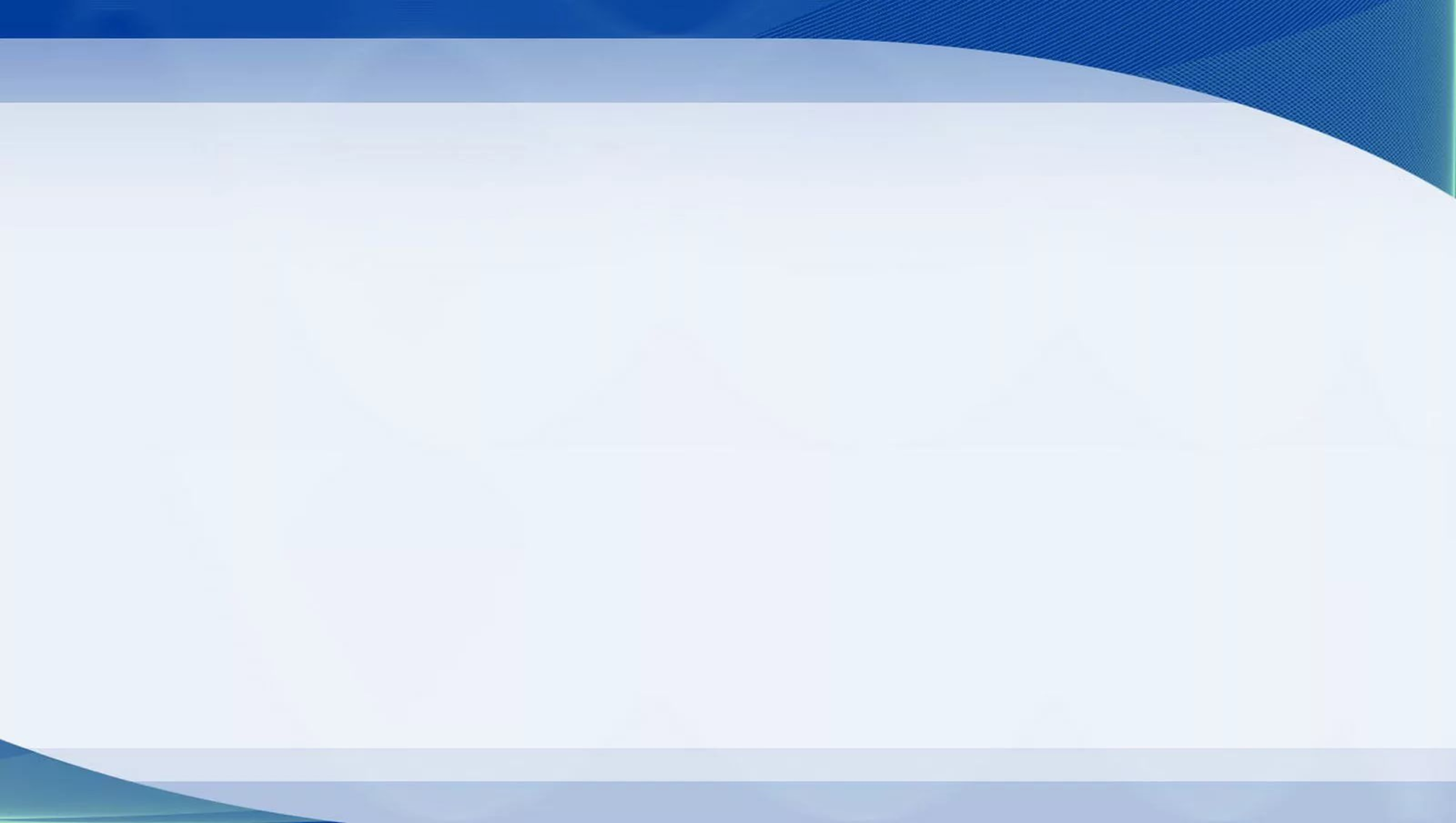 Роль і місце селекційної роботи в підвищенні продуктивності тварин 

	За допомогою селекції досягнуто значних успіхів у виведенні високопродуктивних порід тварин та поліпшенні існуючих.
	Генетичне поліпшення сільськогосподарських тварин здійснюється завдяки племінним стадам. У них створюються високоцінні тварини за рахунок нагромадження бажаних генів шляхом цілеспрямованого відбору й підбору і подальшого масового розмноження одержаного від них потомства в товарних стадах. На племінних заводах одержують високоцінних самців і самок, яких використовують для одержання від них потомства.
	У малоплідному тваринництві, наприклад у скотарстві, генетичне поліпшення товарних стад, в яких знаходиться 95-98 % поголів’я породи, відбуваються за рахунок масового штучного осіменіння корів спермою бугаїв – поліпшувачів, виведених на племзаводах.
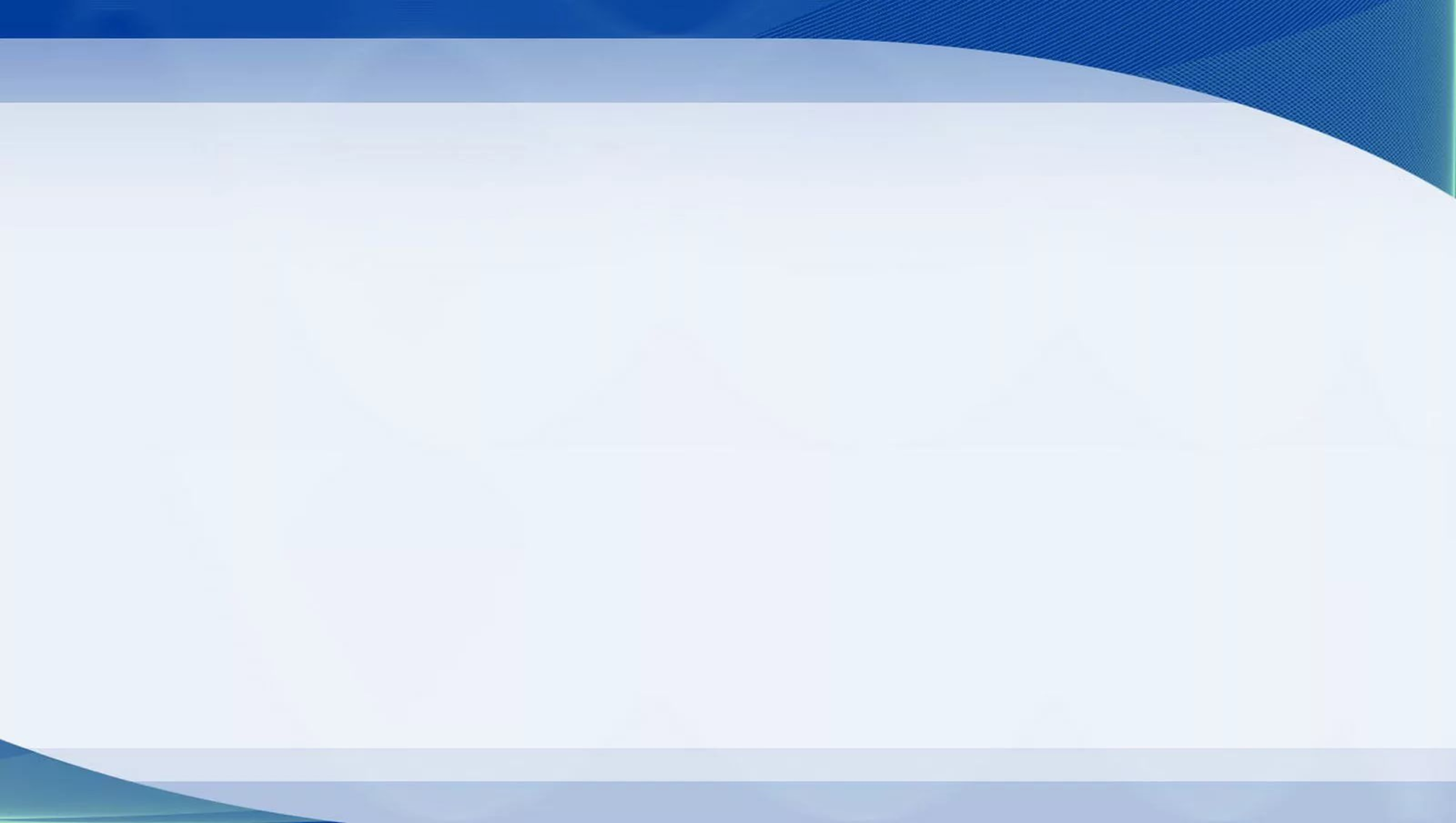 Щоб досягти генетичного поліпшення товарних стад, використовують оцінених плідників. Потім, використовуючи відповідні методи підбору, одержують нове покоління потомків з більш високим рівнем розвитку селекційних ознак.
	Впровадження селекційних методів обумовило досягнення значних змін у продуктивності сільськогосподарських тварин. Наприклад, американськими селекціонерами створена спеціалізована молочна порода худоби – голштинська. Вона має високий генетичний потенціал (надій 8-9 тис. кг. молока). Від окремих корів протягом лактації отримують понад 20 тис.кг молока. Відомою рекордисткою є Бічер Арлінда Елен (США), від якої за рік при дворазовому доїнні одержали 25247 кг молока.
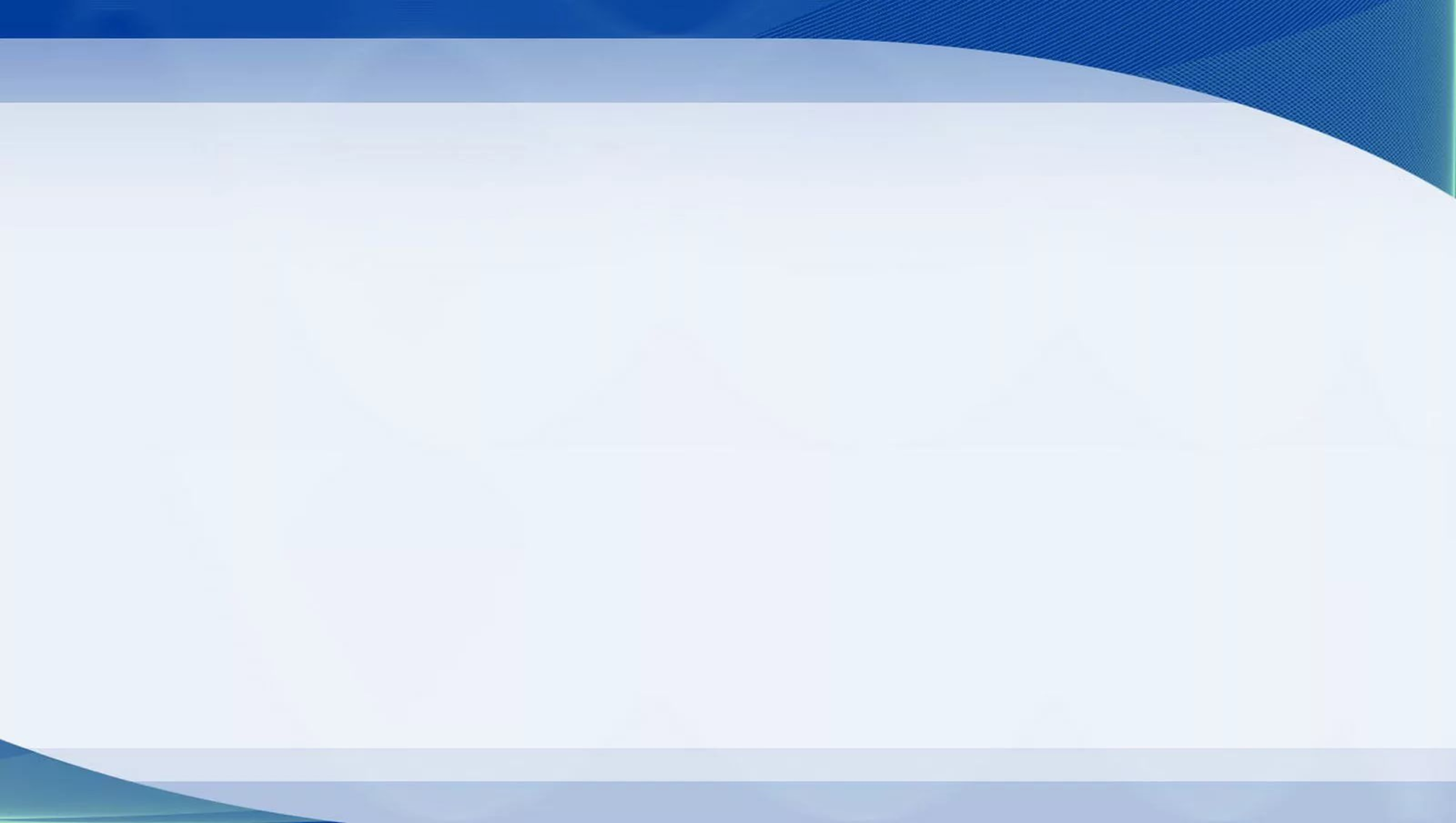 2. Успадковуваність ознак молочної продуктивності та напрями її генетичного поліпшення

У генетиці кількісних ознак молочної худоби найважливіше значення має коефіцієнт успадковуваності. 
Залежно від ступеня успадковуваності господарськи корисні ознаки поділяють на 
високоуспадковувані (довжина дійок, основні проміри тіла, знежирена суха речовина молока), 
середньоуспадковувані (вміст жиру і білка в молоці, жива маса, швидкість доїння, кількість молока в передніх частках вим’я, ефективність використання корму, середньодобовий приріст), 
низькоуспадковувані (показники відтворювальної здатності корів, величина надою молока).
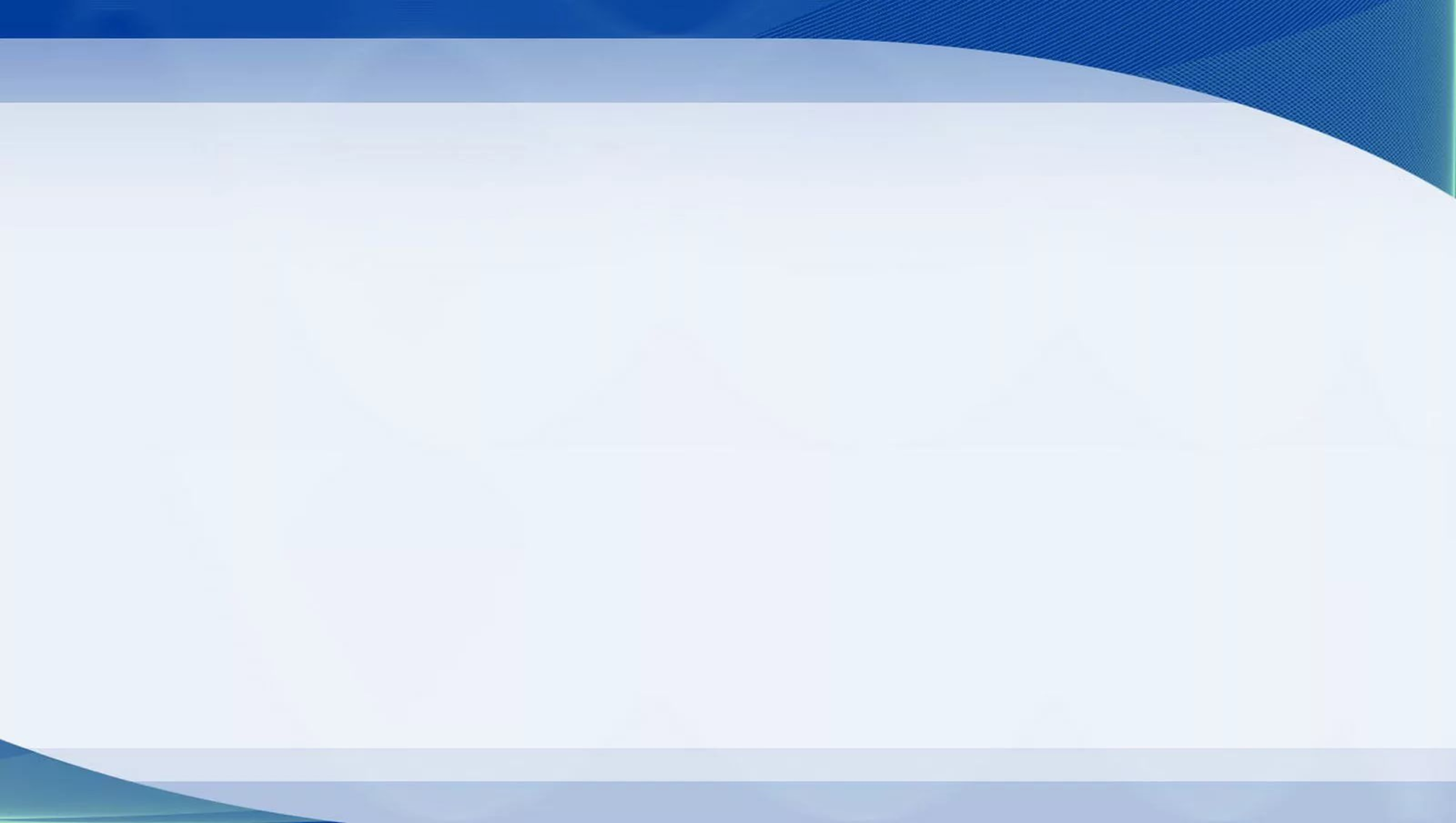 Ступінь успадковуваності господарськи корисних
ознак великої рогатої худоби (за даними В.С.Коновалова та ін., 1998)
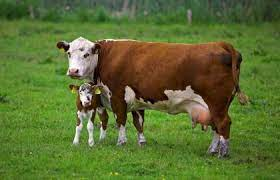 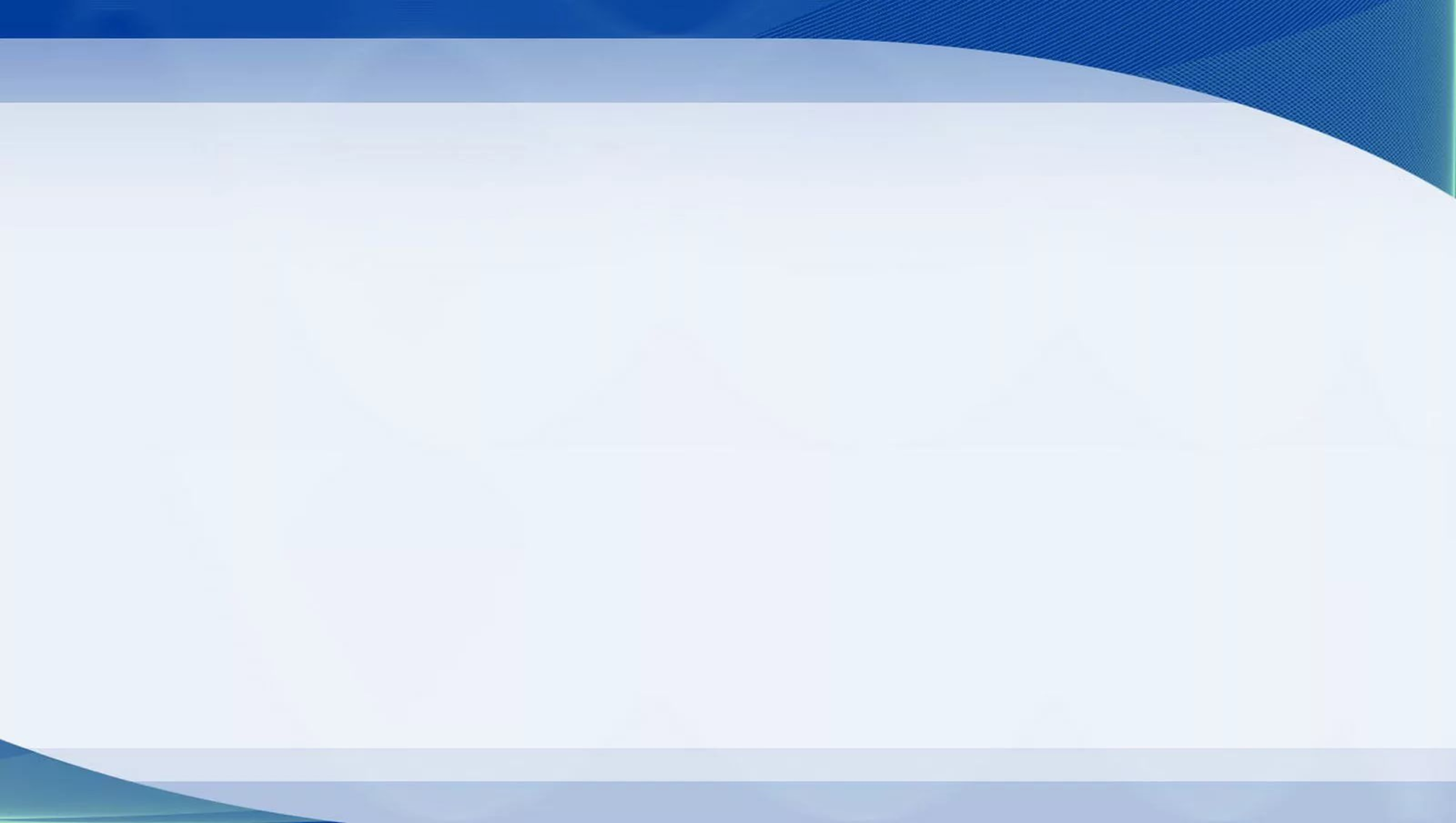 - надій має високий ступінь мінливості і низький рівень успадковуваності, значною мірою піддається впливу інбридингу, при міжпородному схрещуванні його прояв зумовлюють здебільшого адитивні гени, а тому найчастіше проявляється проміжний характер успадкування;
- вміст жиру та білка в молоці має низький ступінь мінливості і середній ступінь успадковуваності. Тому на якість молока менше впливає середовище та інбридинг. 	Ці показники контролюються як адитивними, так і неадитивними генами.
Показники відтворювальної здатності корів (заплідненість, міжотельний період та ін.) на 99% зумовлені впливом середовища, тому вони високомінливі, мають дуже низький ступінь успадковуваності (0,01-0,15), негативно реагують на інбридинг, тобто проявляється інбредна депресія. Зважаючи на це, показники відтворювальної здатності корів можуть бути поліпшені в основному за рахунок покращення умов середовища (рівня годівлі, технології утримання, лікування тварин, дотримання вимог технології штучного осіменіння тощо).
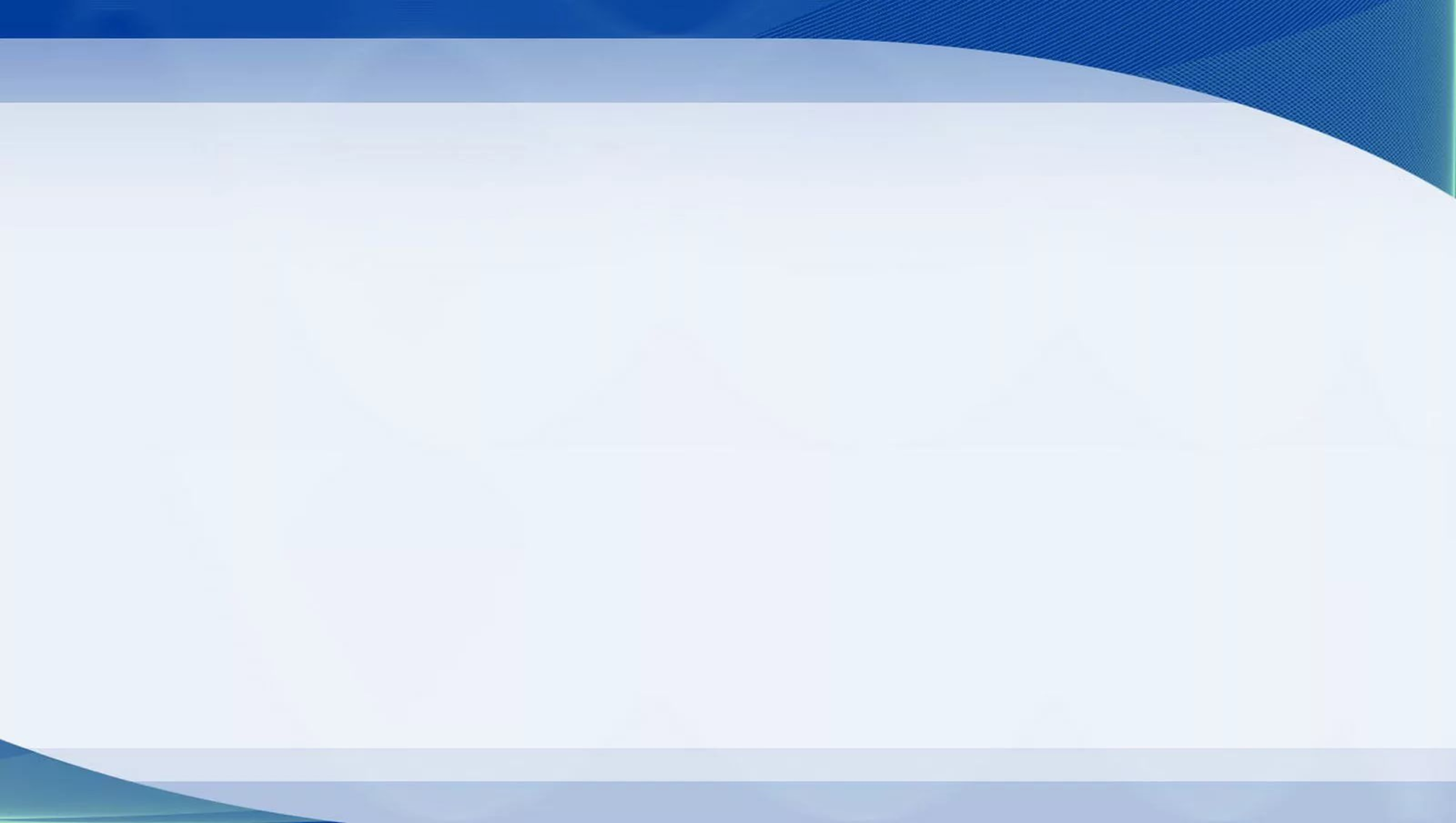 Основними методами генетичного поліпшення молочної продуктивності повинне бути чистопородне або внутрішньопородне розведення, а також відбір та підбір у лініях і родинах, оцінка і відбір бугаїв за потомством.
Нині в селекцію молочної худоби впроваджено генетико-статистичні моделі оцінки племінної цінності тварин із корекцією даних на вплив середовища та генетичних факторів.
Генетичні параметри використовують для складання селекційних індексів за комплексом господарськи корисних ознак і різними джерелами інформації (власна продуктивність тварин, фенотип батьків, побічних родичів і потомства), при оцінці результатів селекції для прогнозування генетичного прогресу в популяції тощо.
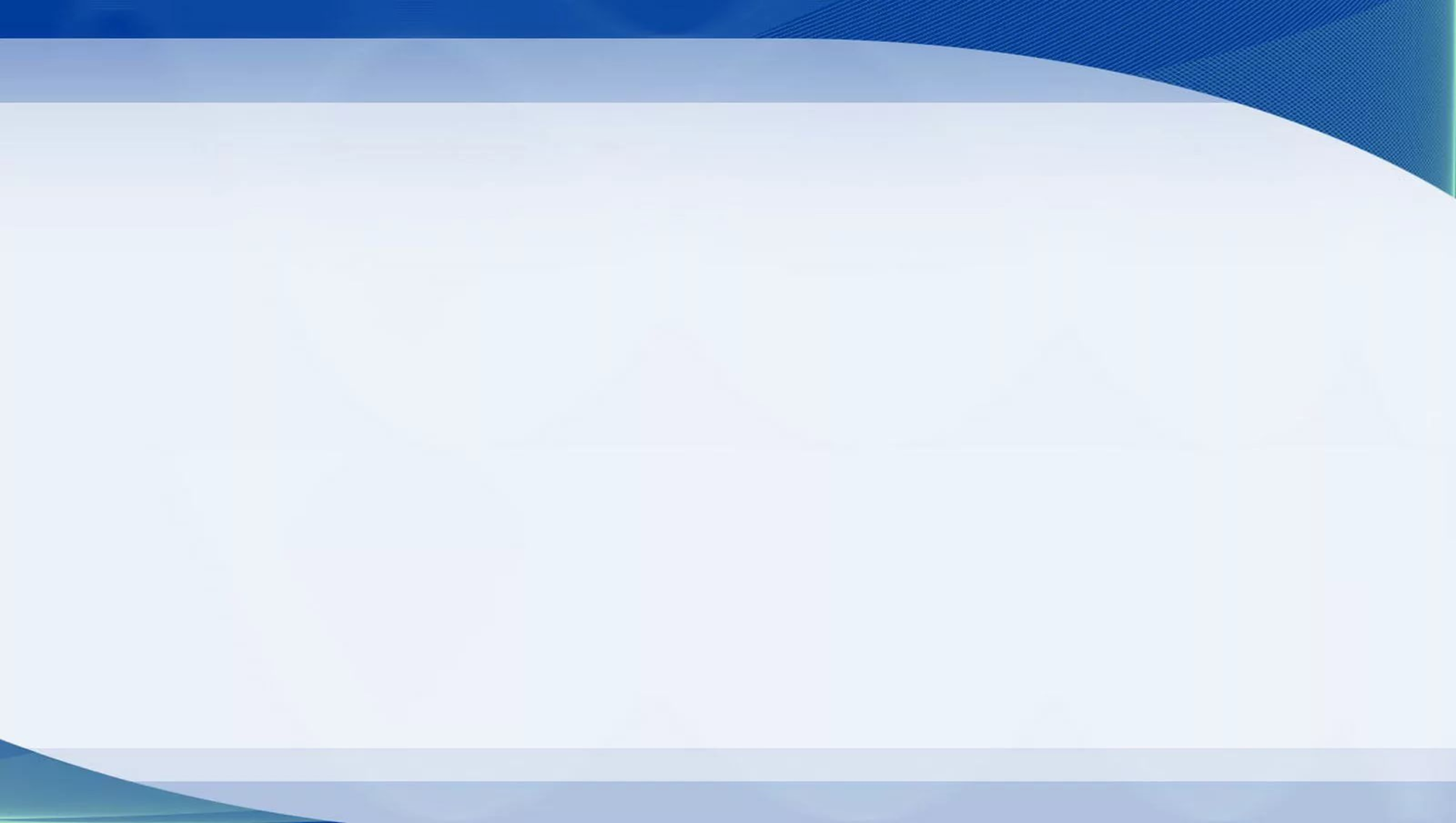 3. Селекційно-генетичні параметри ознак продуктивності свиней, їх успадкування 
	При генетичному аналізі в свинарстві також застосовують статистичні й біометричні методи. В генетичних дослідженнях застосовуються методи математичної статистики, які отримали назву генетико-математичних методів. Для генетичної характеристики кількісних ознак використовують: середнє значення ( X ), стандартне відхилення (σ ), варіансу (σ 2 ), коефіцієнти мінливості (CV), кореляції (r), повторюваності (t), успадковуваності (h2) та інші.
	Продуктивність свиней обумовлена багатьма ознаками, що за своєю біологічною природою представляють дві великі групи – морфологічну і фізіологічну.
	Ознаки першої групи характеризують форму і будову як окремих органів, так і всього організму, наприклад, статі екстер’єру, конституцію, м’ясні та забійні якості.
Фізіологічні ознаки продуктивності дають змогу судити про окремі функції організму – запліднюваність, багатоплідність, крупноплідність, молочність, життєздатність молодняку, його енергію росту, використання тваринами корму.
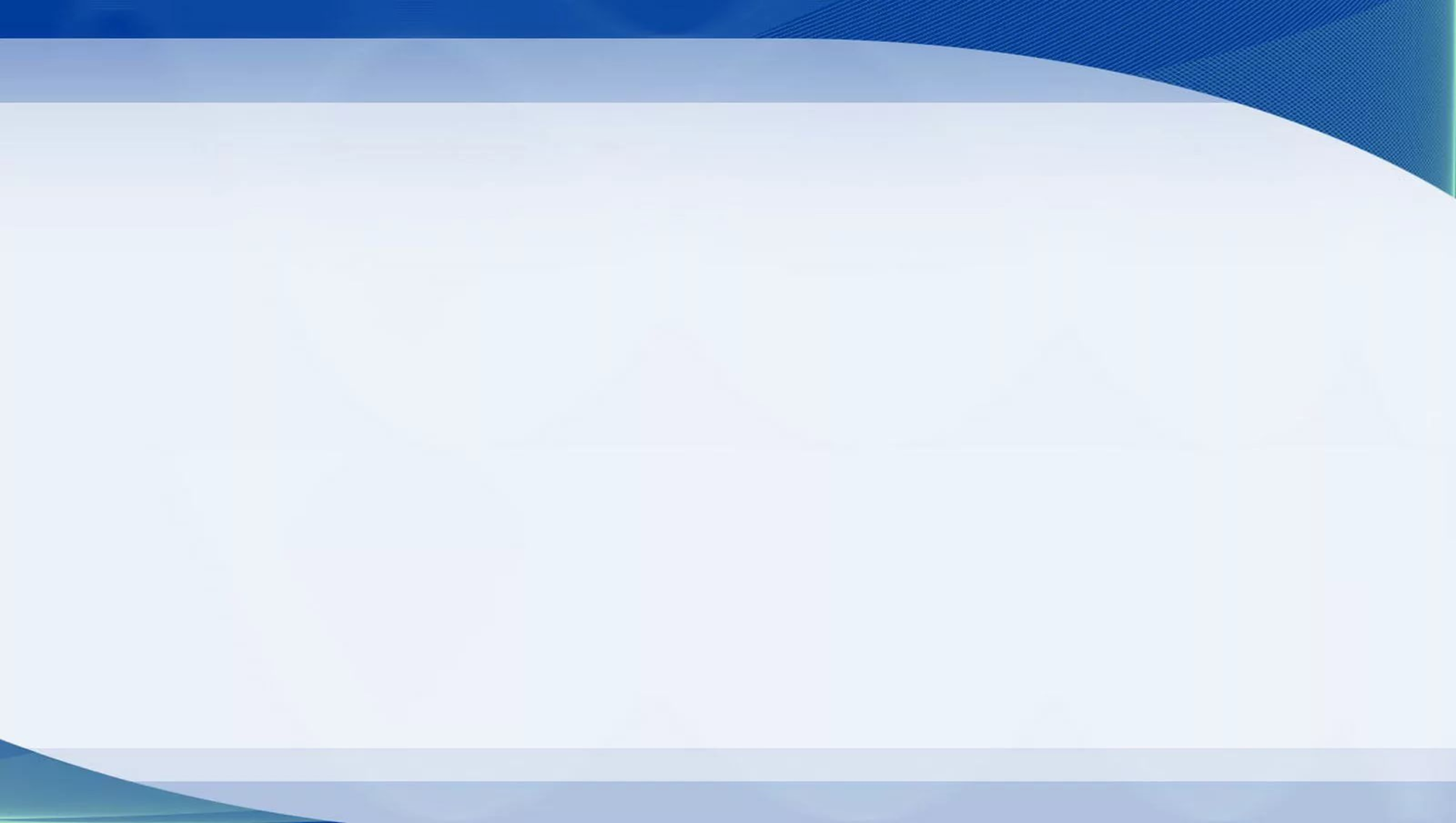 Для підвищення генетичного потенціалу свиней визначають взаємозв’язки між різними ознаками шляхом обчислення коефіцієнтів кореляції чи регресії. Це дає змогу проводити селекцію за обмеженою кількістю ознак, тому що чим більше ознак враховується при відборі свиней, тим менший селекційний диференціал між середньою величиною ознаки популяції і племінної групи. Тому в практичній племінній роботі прагнуть проводити селекцію за декількома основними ознаками, досягаючи їх максимального розвитку, а щодо інших ознак – стежать, щоб їх розвиток був на рівні цільових стандартів.
	Відомо, що ознаки відтворювальної здатності свиней успадковуються слабо і більше залежать від факторів зовнішнього середовища, а відгодівельні якості свиней, а особливо м’ясні, більше обумовлені спадковими факторами. Тому успіху в покращенні відтворювальних якостей свиней можна досягти шляхом регулювання умов зовнішнього середовища (рівня годівлі та її повноцінності, умов утримання та ін.). Ефективною буде селекція за ознаками, які характеризуються низькими коефіцієнтами мінливості.
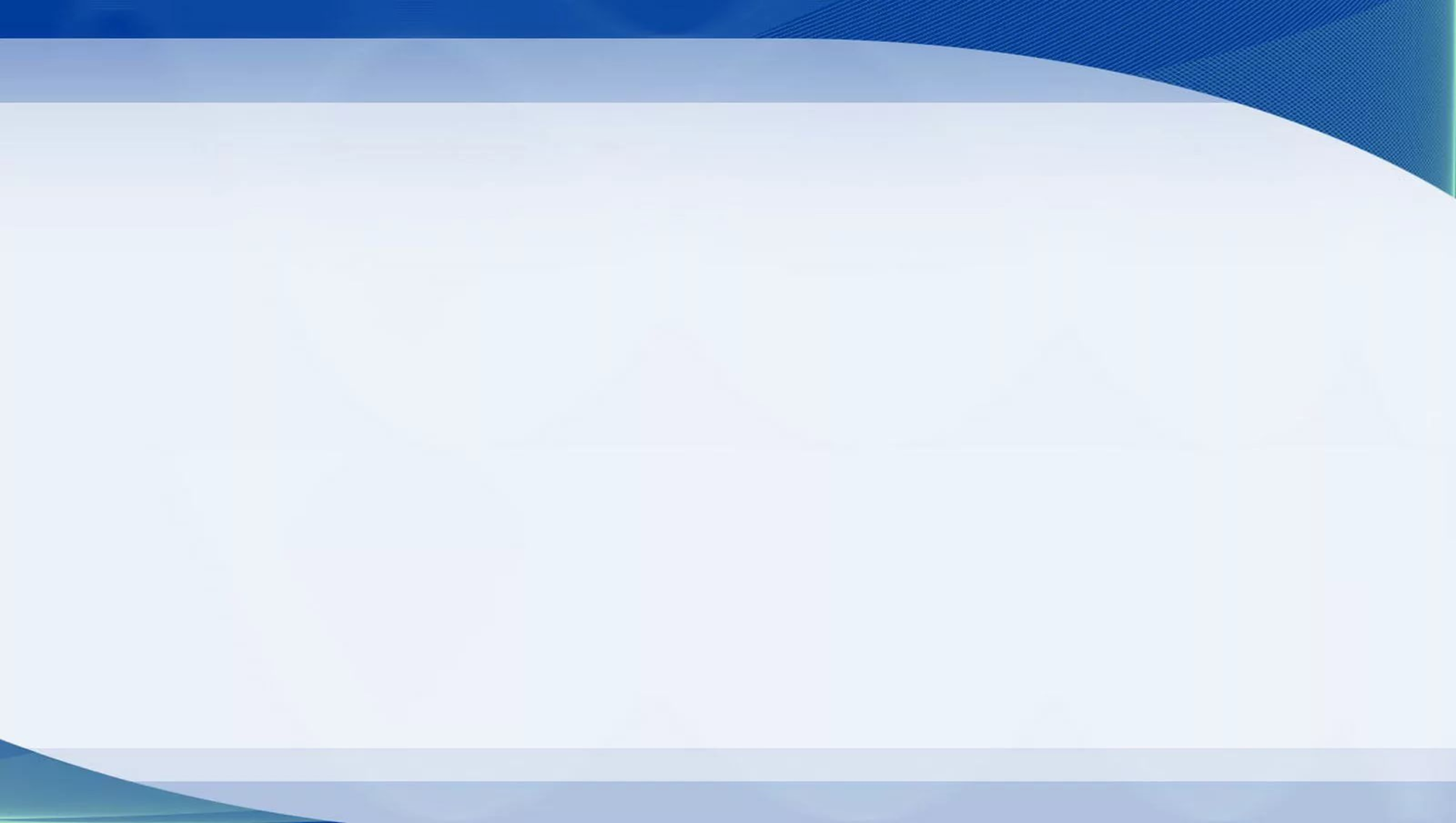 Одним із найбільш важливих популяційно-генетичних параметрів, за допомогою якого значною мірою можна прогнозувати рівень продуктивності свиней у селекційному процесі, є коефіцієнт успадковуваності (h²). За величиною цього коефіцієнта ознаки продуктивності поділяють на 3 групи:
•з високим рівнем  h²  (більше 40%): жива маса, проміри тіла і туші, довжина хребців, забійний вихід, товщина шпику, величина і форма окосту, вихід сала, щільність та колір м’яса, вихід окремих м’ясних частин;
•із середнім рівнем h²  (20-40%): вік досягнення забійних кондицій, середньодобовий і загальний приріст, витрати кормів, маса гнізда при відлученні;
•з низьким рівнем  h²  (менше 20%): багатоплідність, кількість поросят при відлученні.
Загальновизнано, що ознаки які характеризують якість туші, обумовлені спадковістю і мають високий коефіцієнт успадковуваності
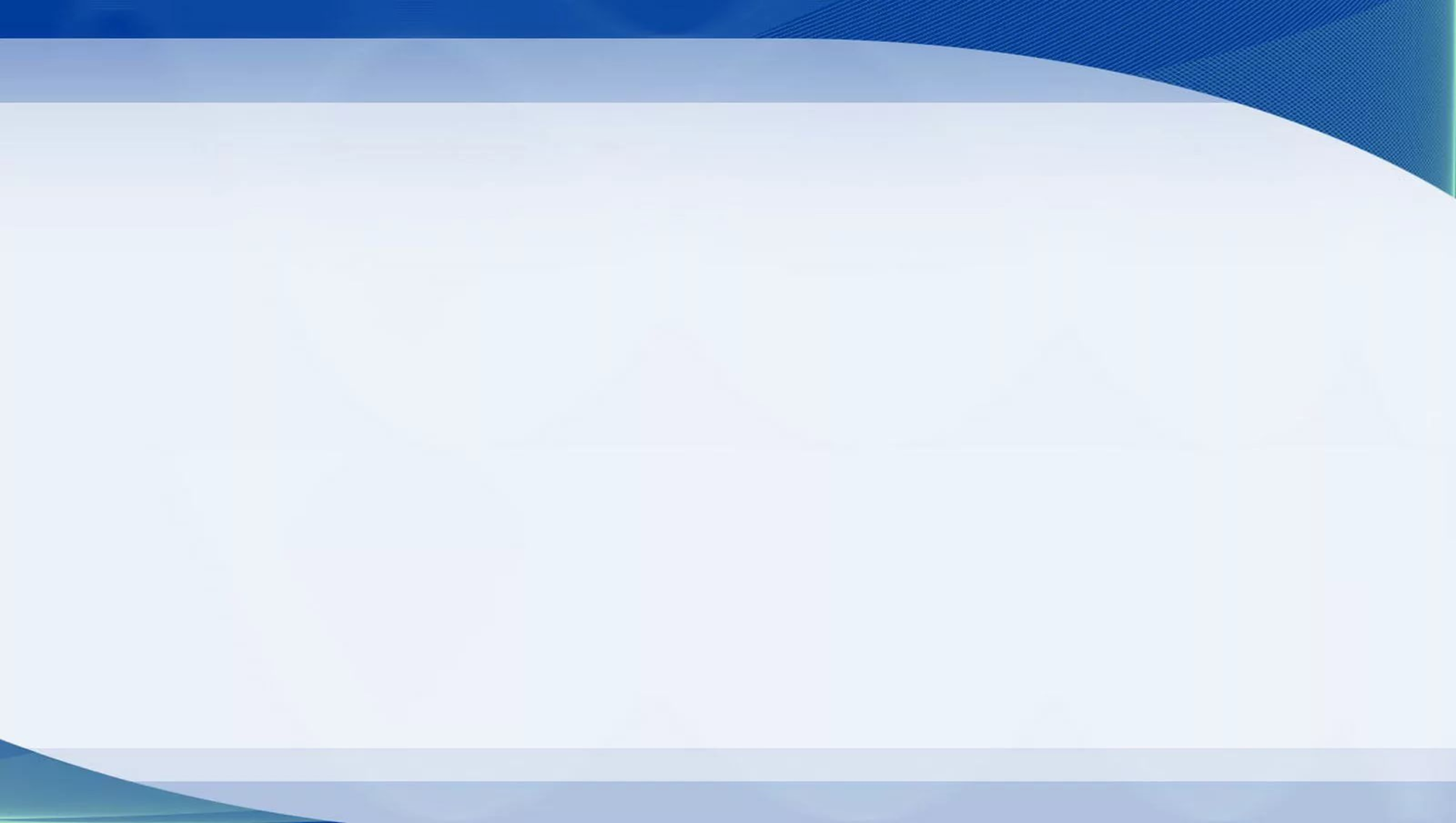 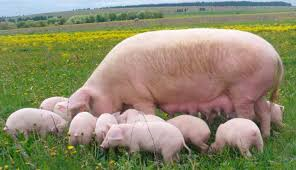 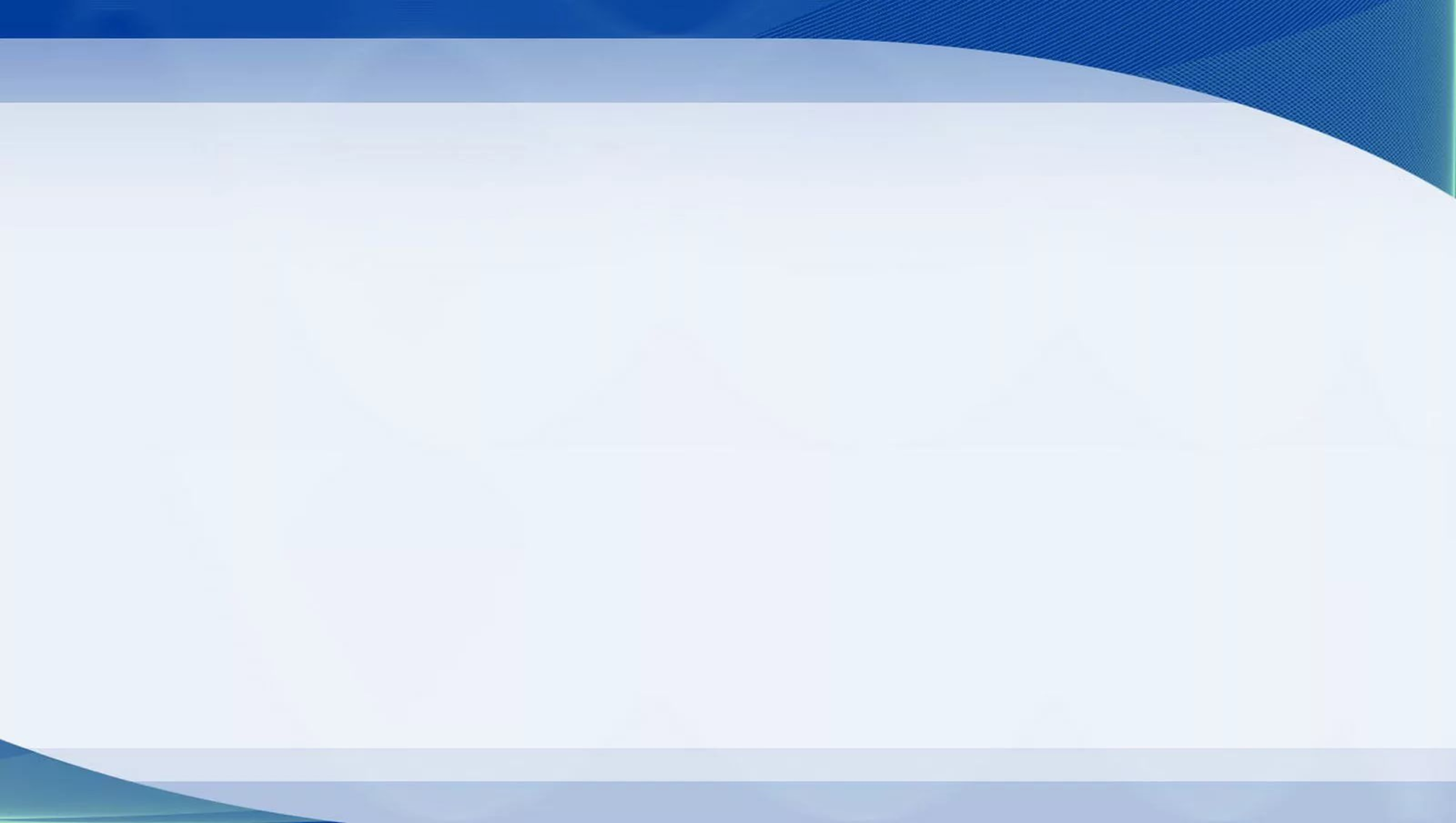 Результативність селекції визначають і корелятивні зв’язки між ознаками.
	Кореляції між ознаками, що входять до однієї групи (морфологічної чи фізіологічної), характеризуються високими показниками і мають подібну спрямованість. Так, високий позитивний зв’язок існує між кількістю поросят при народженні та відлученні.
	Встановлена досить висока генетична і фенотипічна негативна кореляція між середньодобовим приростом і оплатою кормів. Тому зменшення витрати кормів на 1 кг приросту живої маси можна досягнути селекцією на підвищення інтенсивності росту. 
	Знання генетичних та фенотипічних кореляцій між ознаками дозволяє правильно розробити і здійснювати програму селекції свиней, а також прогнозувати її результативність. 	Селекція свиней на поліпшення м’ясних якостей викликає зниження стійкості до стресів. У свиней розрізняють три синдрома стресу: синдром злоякісної гіпертермії (MHS), синдром стресу (PSS – Porcine Stress Syndrome) і синдром блідого, м’якого, ексудативного м’яса (PSE). 
	Чутливість до синдрому стресу і злоякісної гіпертермії виявляють за допомогою галотанового теста. Чутливість до галотану контролюється аутосомним рецесивним геном, пенетрантність якого складає 50-100%. Цей ген є рецесивним щодо стресостійкості свиней якості м’яса, а також проявляє адитивну дію щодо вмісту пісного м’яса у туші.
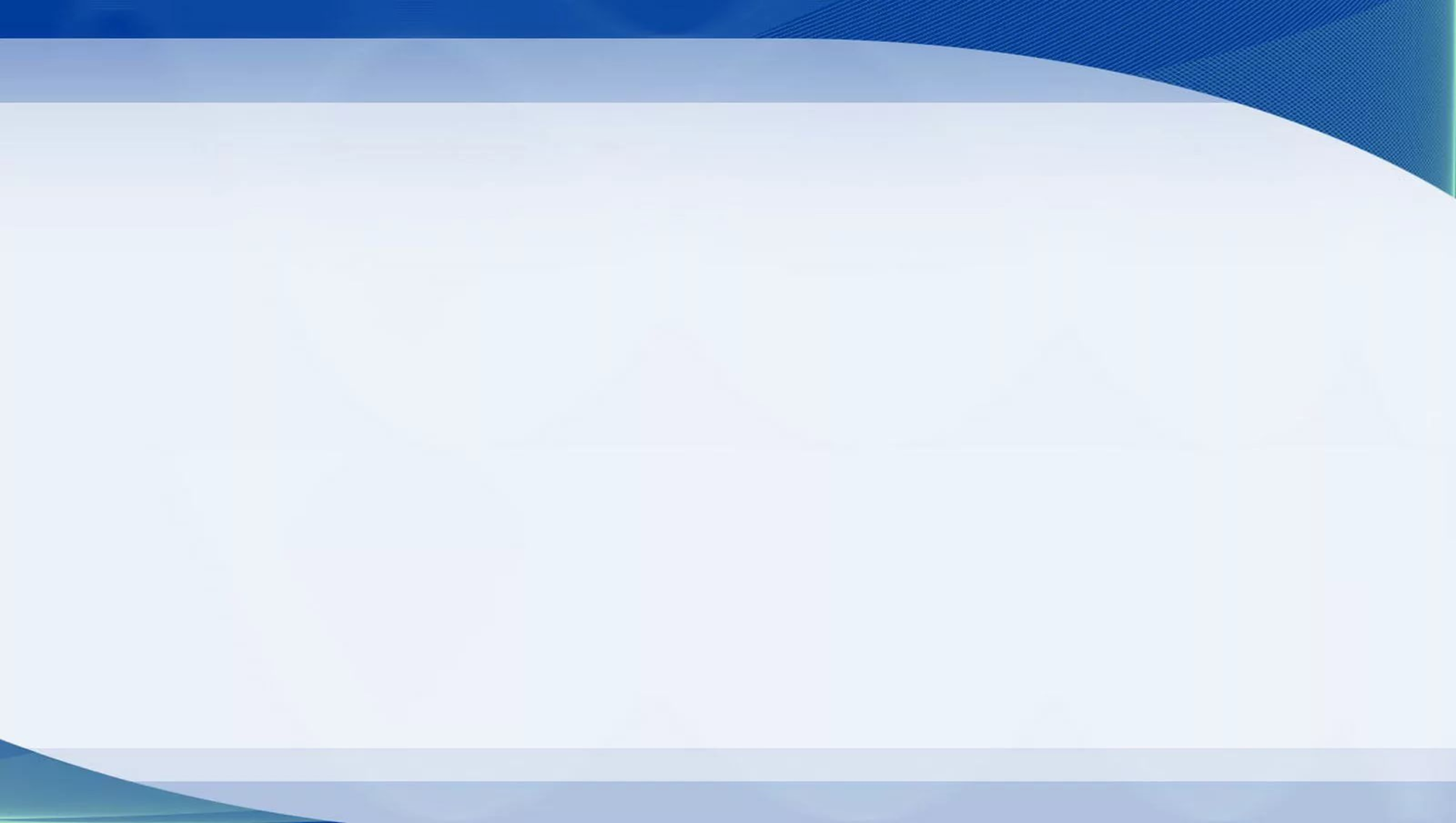 4.Основні селекційні ознаки овець, їх успадкування
 
	Основними селекційними ознаками, що безпосередньо визначають споживчу та економічну цінність одержаної продукції та, які включено в систему генетичного поліпшення методами селекції у вівчарстві, вважають тип вовнового покриву, настриг вовни, довжину і товщину волокон, типи завитків каракулю, живу масу, надій молока за лактацію, відтворну здатність.
	Основні селекційні ознаки поділяють на кількісні та якісні. До кількісних ознак належать: настриг вовни, вихід чистої вовни, довжина і товщина волокон, густота вовни, плодючість, жива маса.
	Серед якісних ознак, за якими визначають її остаточне призначення, систему переробки і реалізаційну вартість, найбільше значення мають такі: масть овець, у смушкових порід – забарвлення, форма і тип завитків. У переважній більшості порід овець чорне забарвлення є домітантним у порівнянні з іншими формами. Винятком із цього, як уже згадувалося, є лише домінування сірого забарвлення ширазі і білого самаркандського типу над чорним.
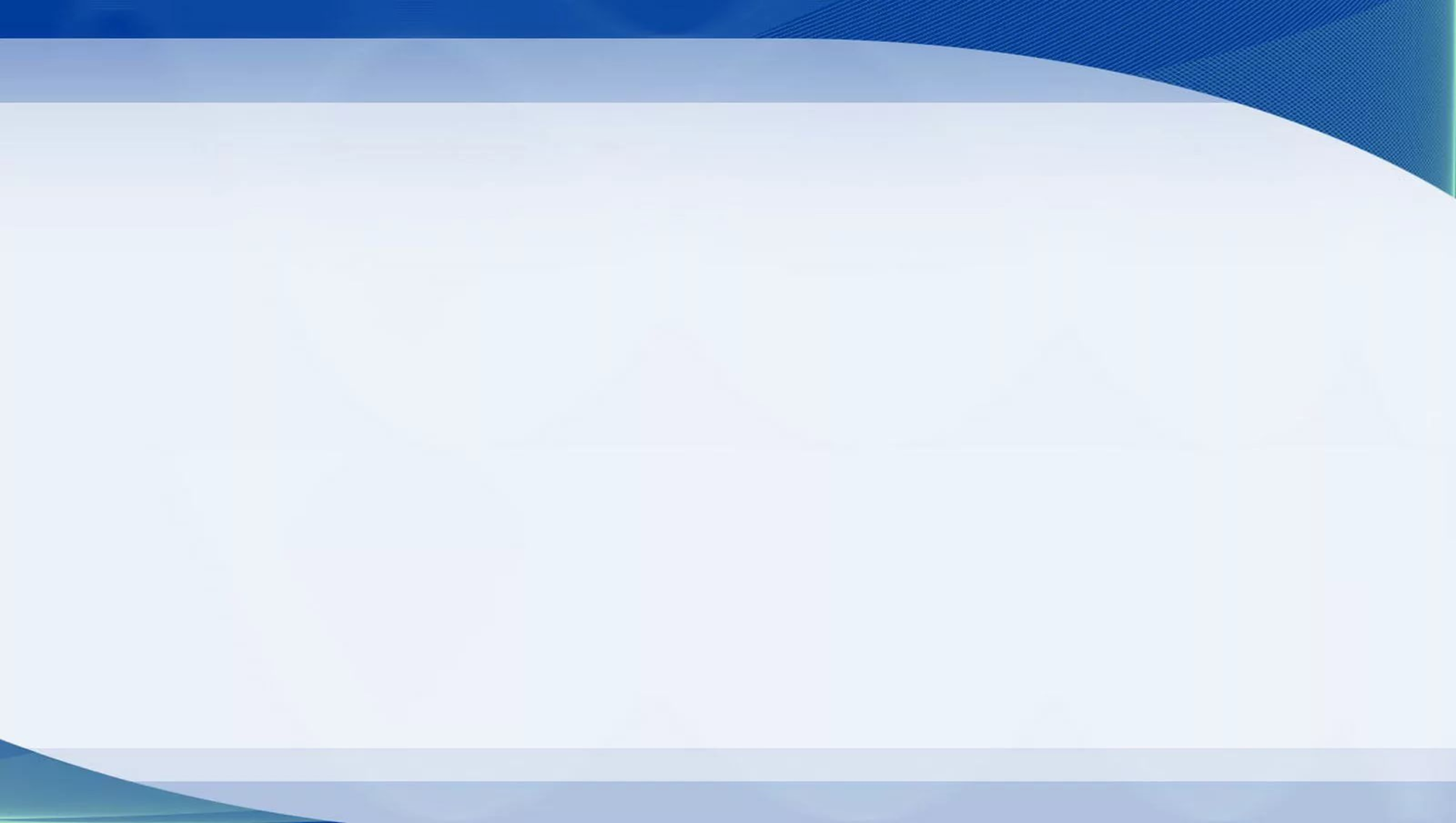 До якісних ознак належать хімічні особливості вовни, гістологічна будова, фізичні властивості, а також механічні, геометричні, технологічні (прядильність, звалювання); типи елементарних волокон, пучки вовнових волокон (штапельні, косиці), жиропіт, домішки вовнового покриву овець, колір вовни. Кількісні ознаки – це жива маса, настриг немитої та чистої вовни, вихід чистої вовни, проміри, довжина, діаметри волокон, скороспілість та інші. Вказані ознаки належать до господарсько корисних властивостей овець і селекційна робота щодо їх удосконалення повинна грунтуватися на знаннях спадкових закономірностей їх формування.
Для багатьох якісних ознак встановлено типи їх успадкування, що пояснюється моногенним характером їх успадкування. Так, у переважної більшості порід овець чорне забарвлення, у порівнянні з іншим кольором вовни, є домінантним. Винятком із цього є лише домінуючий прояв сірого забарвлення ширазі та білого самаркандського типу над чорним у каракульських овець.
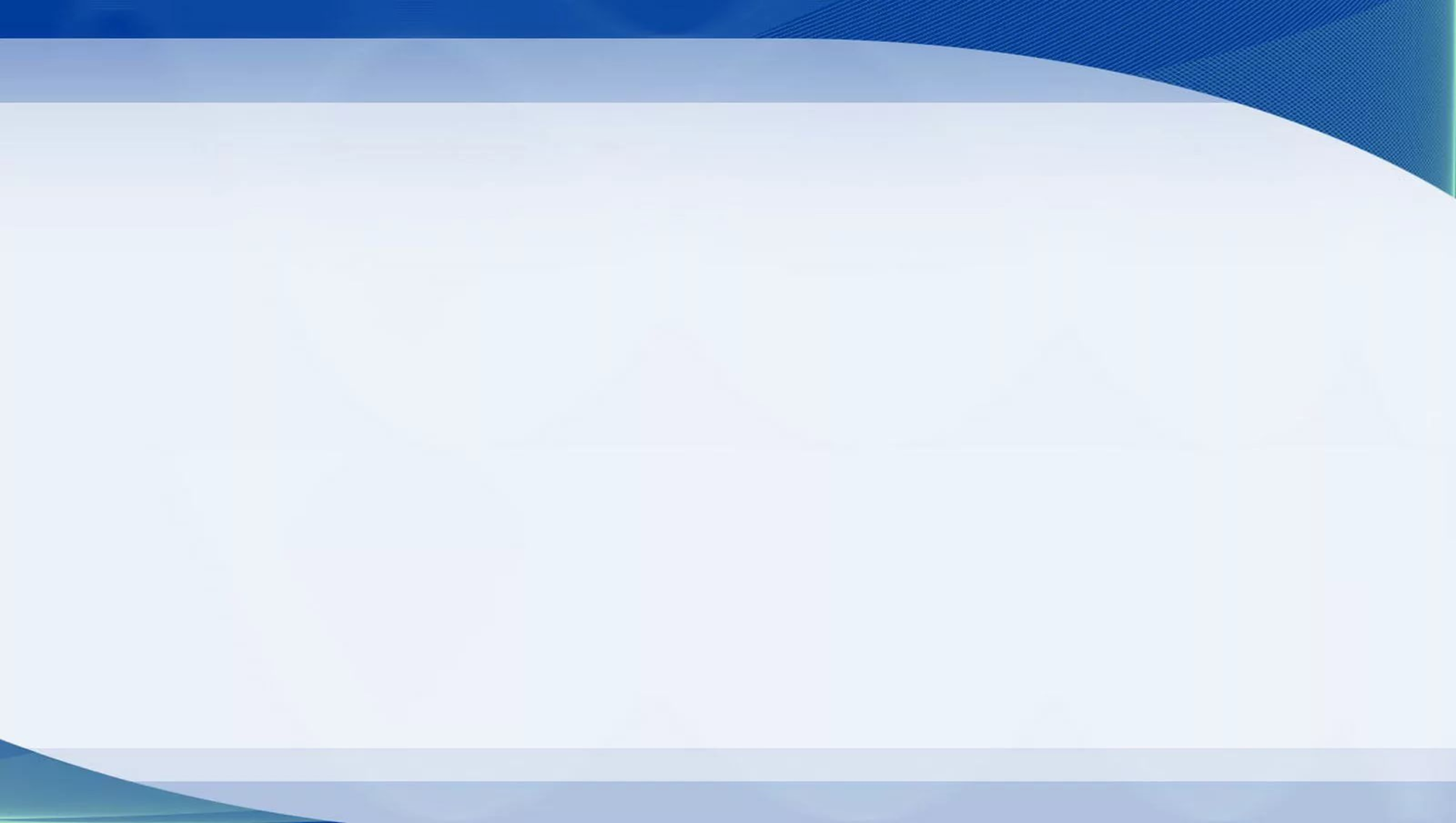 Успадкування сірого й чорного забарвлення у каракульських овець має свої особливості. Ген сірого забарвлення каракулю (С) є домінантним щодо гена чорного забарвлення (с). Для гена сірого забарвлення характерна плейотропна дія: в гомозиготному стані обумовлює сіре забарвлення у ягнят, але пізніше при переведенні їх на годівлю грубими кормами вони гинуть від хронічної темпанії через порушення у розвитку травної системи. Крім цього, для каракульських овець характерний широкий спектр забарвлення смушків, що пояснюється взаємодією неалельних генів і полігенним типом успадкування. Тому у межах одного кольору може бути ціла низка відтінків або поєднуються волокна з різною пігментацією тощо.
	Іншою генетичною особливістю овець є успадкування комолості (рогатості) у вівцематок та баранів. Домінування цієї ознаки залежить від статі тварини. Так, комолість домінує у самок, а рогатість, навпаки, – у самців. Такий тип успадкування, коли ознака по-різному проявляється у самців і самок, а їх гени локалізовані в аутосомах, називається домінуванням, пов’язаним зі статтю.
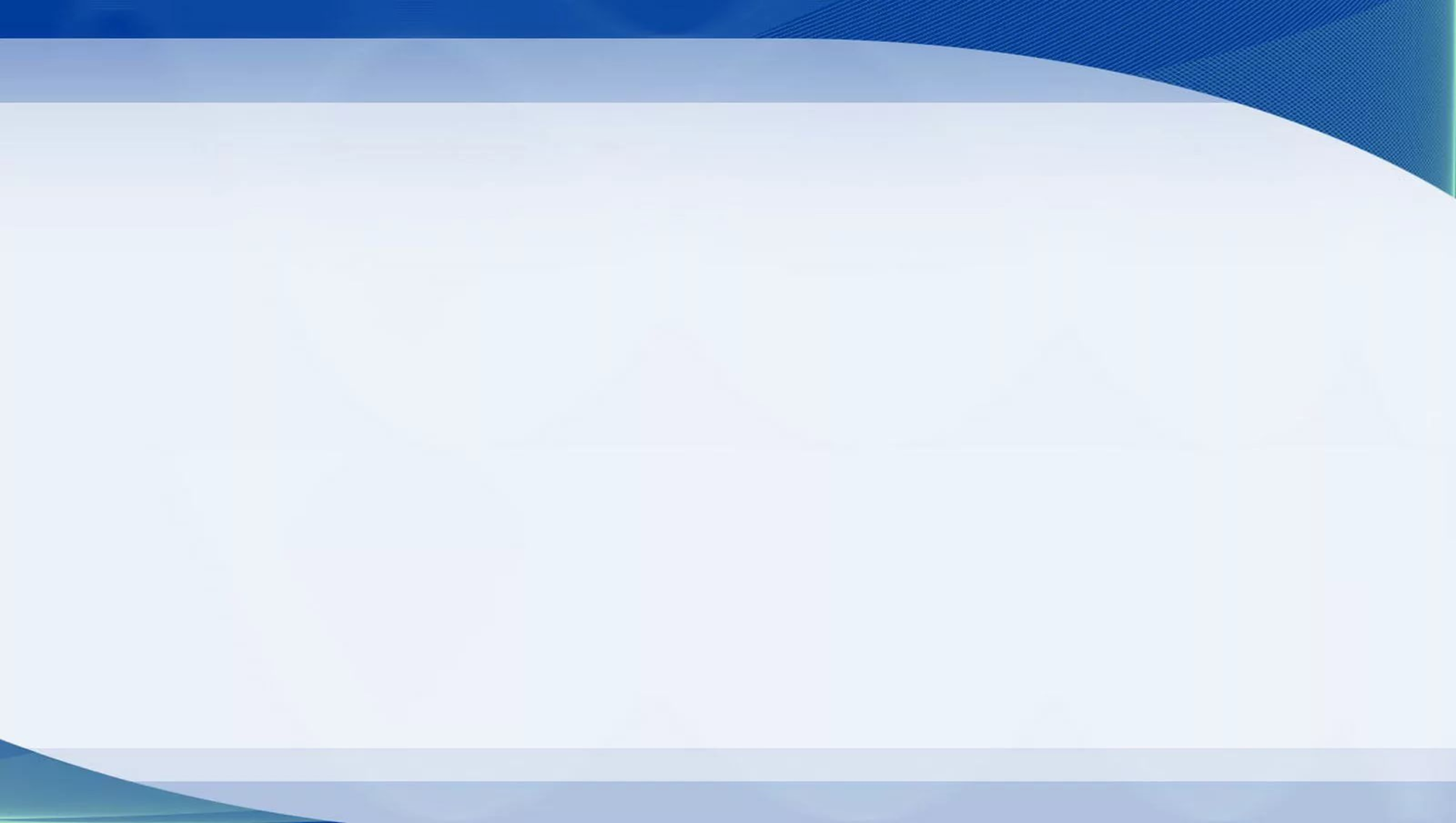 Крім названих, до якісних ознак належать генетичні аномалії, яких у овець нараховується до 90 найменувань. Серед вивчених аномалій більшість належать до дефектів розвитку м’язо-кісткової системи, а також систем травлення, серцево-судинної та центральної нервової системи. Генетичні дефекти досить часто успадковуються за аутосомним рецесивним типом і в гомозиготному стані викликають загибель особини.
Успадкування кількісних ознак – більш складне явище. Такі важливі ознаки, як маса, настриг вовни, молочність, плодючість обумовлені будовою багатьох тканин і органів тварини. Складність аналізу їх успадкування пояснюється неможливістю розмежування на окремі категорії, які б розрізнялися за значимістю. Вони утворюють безперервний ряд мінливості, що можна пояснити особливостями їх генетичної природи та впливом факторів зовнішнього середовища.
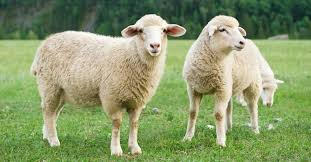 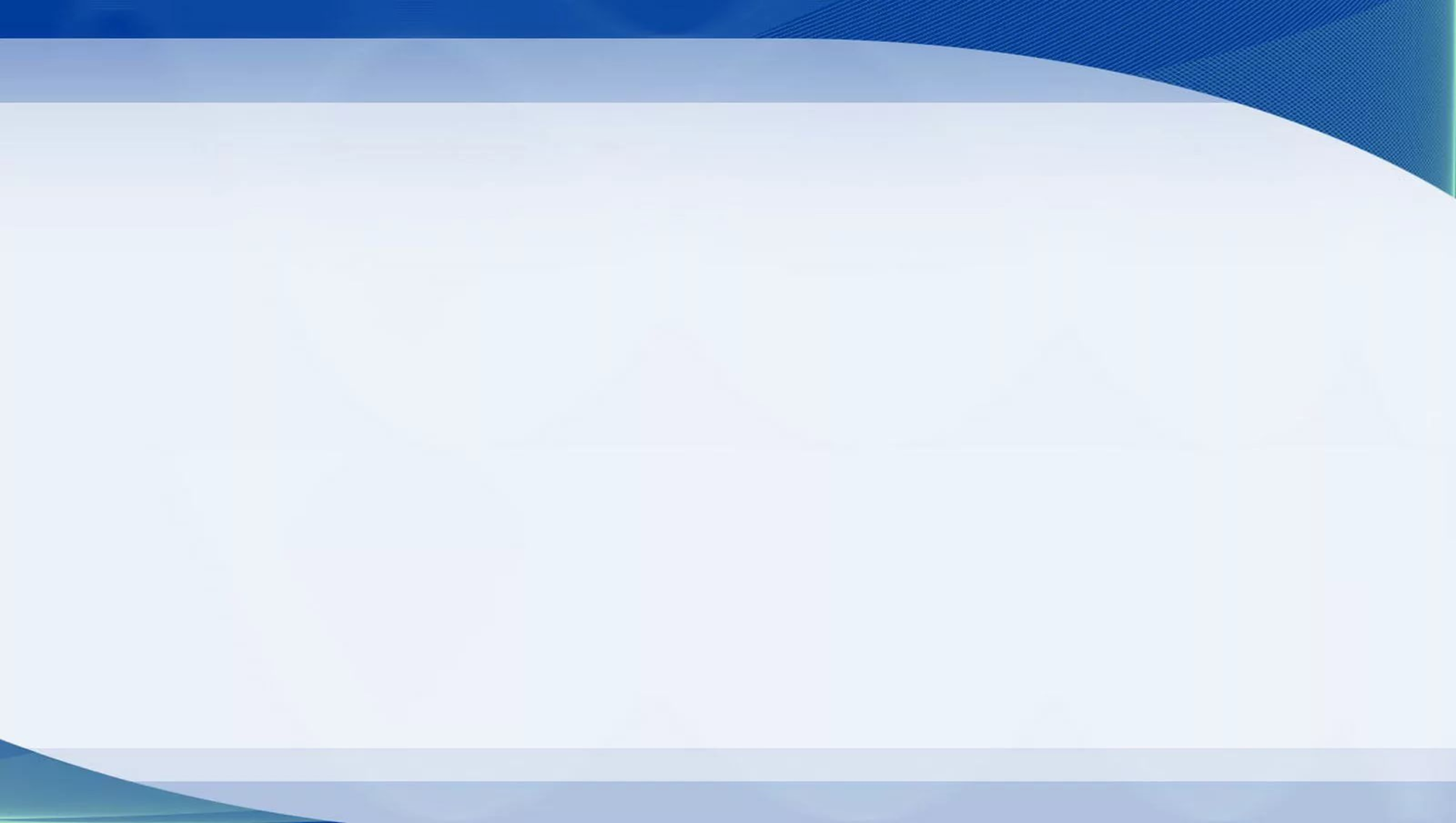 Чим вищий коефіцієнт успадковуваності, тим ефективнішим буде відбір за цією ознакою. 
Для різних селекційних ознак овець h2 неоднаковий:
•показники вовнової продуктивності мають h2 в межах від 0,20 до 0,38;
•відгодівельні та м’ясні якості мають h2 в межах від 0,30 до 0,35.
Їх можна враховувати при оцінці племінної цінності тварин і прогнозуванні ефекту селекції.
Для показників відтворювальної здатності характерний низький ступінь успадковуваності (0,1). Різні показники h2 зумовлені породою овець, індивідуальними особливостями тварин, географічнокліматичними умовами та іншими факторами.
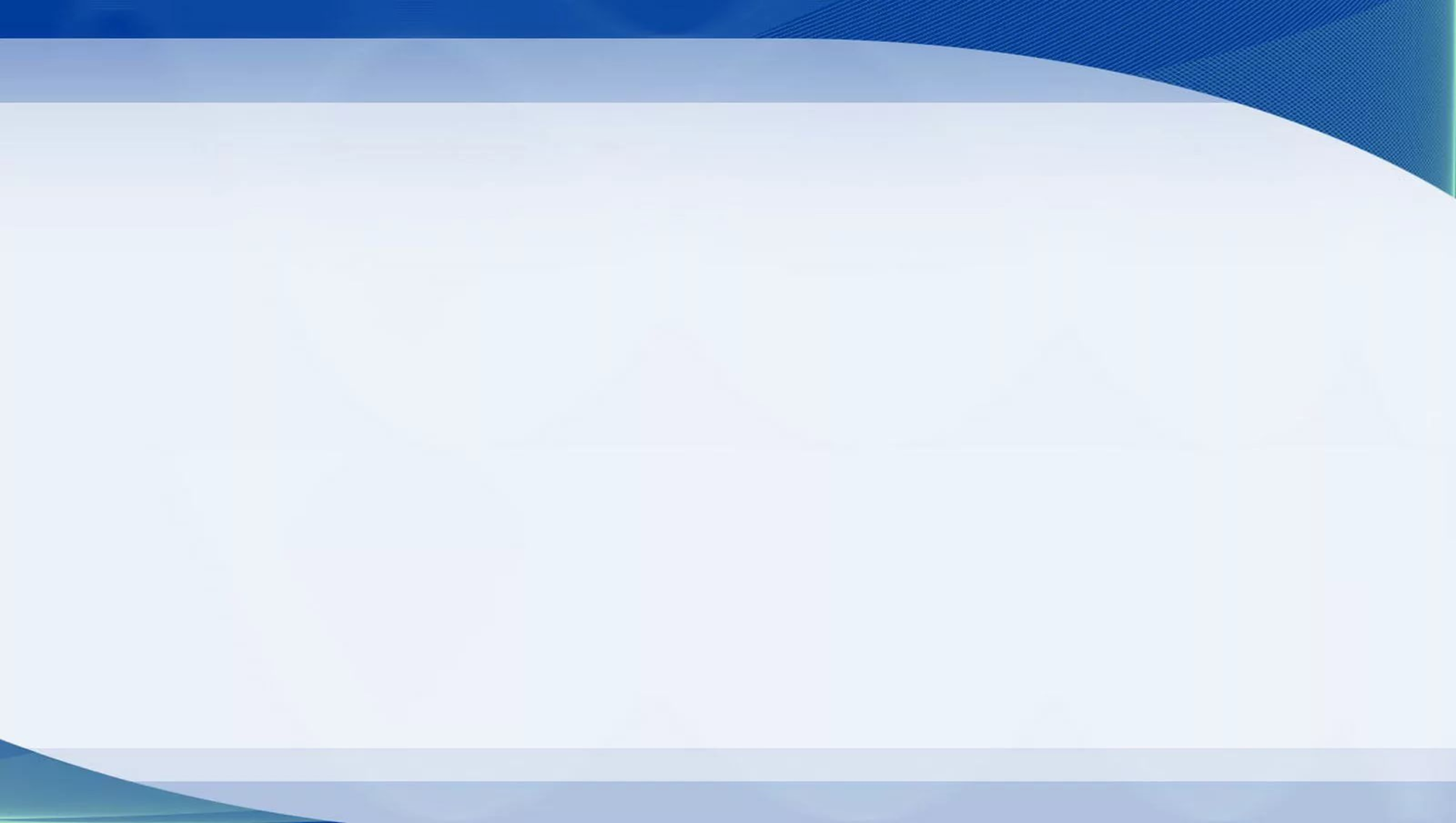 При складанні селекційних програм з удосконалення продуктивних ознак стад враховують також показники коефіцієнта кореляції між окремими господарськи корисними ознаками. 	Одночасний відбір за найбільш важливими позитивно корелюючими між собою господарськи корисними ознаками в цілому обумовлює більш швидкий успіх, ніж послідовна селекція за кожною ознакою окремо. 
	Так, маса чистої вовни позитивно корелює з живою масою тварин, товщиною волокон, довжиною та густотою вовни. Зворотний зв’язок спостерігають між довжиною і густотою вовни та між поперечним зрізом волокон і кількістю фолікулів на 1 см² шкіри.
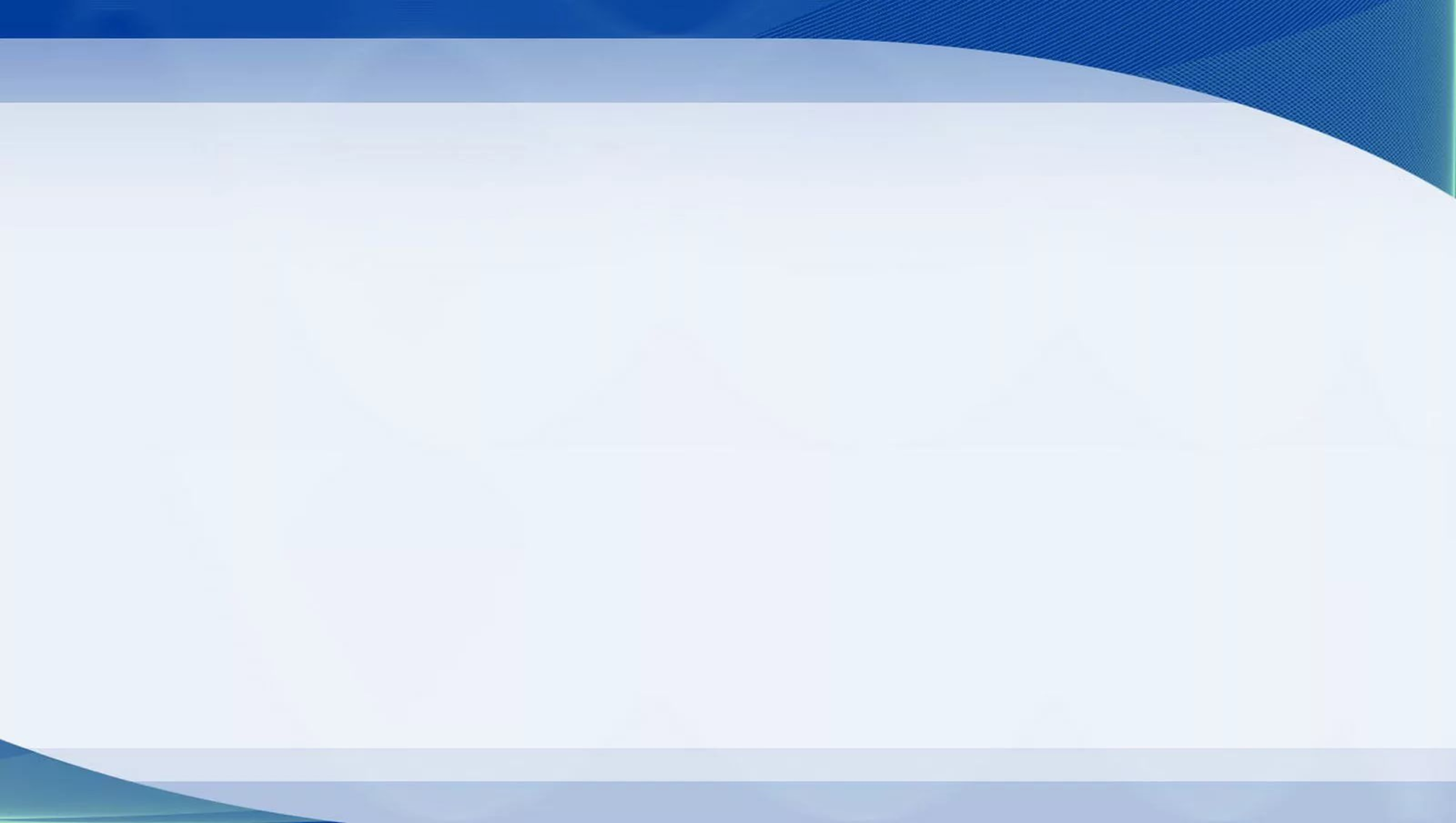 5. Використання генетичних маркерів продуктивності тварин
 
	Під генетичним маркером ми розуміємо будь-який біологічний носій інформації, що дає можливість відрізнити один індивідуум (або клітину, вірус) від іншого на основі поліморфної системи. Оскільки передача і реалізація спадкової інформації є фундаментальним базисом біологічного різноманіття, генетичні маркери можна класифікувати за рівнем генетичної структури (ДНК-, РНК-, цитогенетичні та білкові маркери).
	Історично першими з молекулярно-генетичних маркерів, яких використовують у селекції та розведенні тварин, є імуногенетичні маркери та поліморфні білки. Поліморфізм білків (крові, молока, м’язів, сперми, ферментів, тощо) зумовлений неоднаковою будовою ферменту або білка у особин, яка визначається. До цього часу їх використовують для визначення походження тварин.
	Дослідження тварин за генами кількісних ознак дає можливість передбачати господарсько-цінні ознаки у тварин, на рівні ДНК, а саме алельних варіантів генів, у ранньому віці, і, навіть, ще до народження тварини.
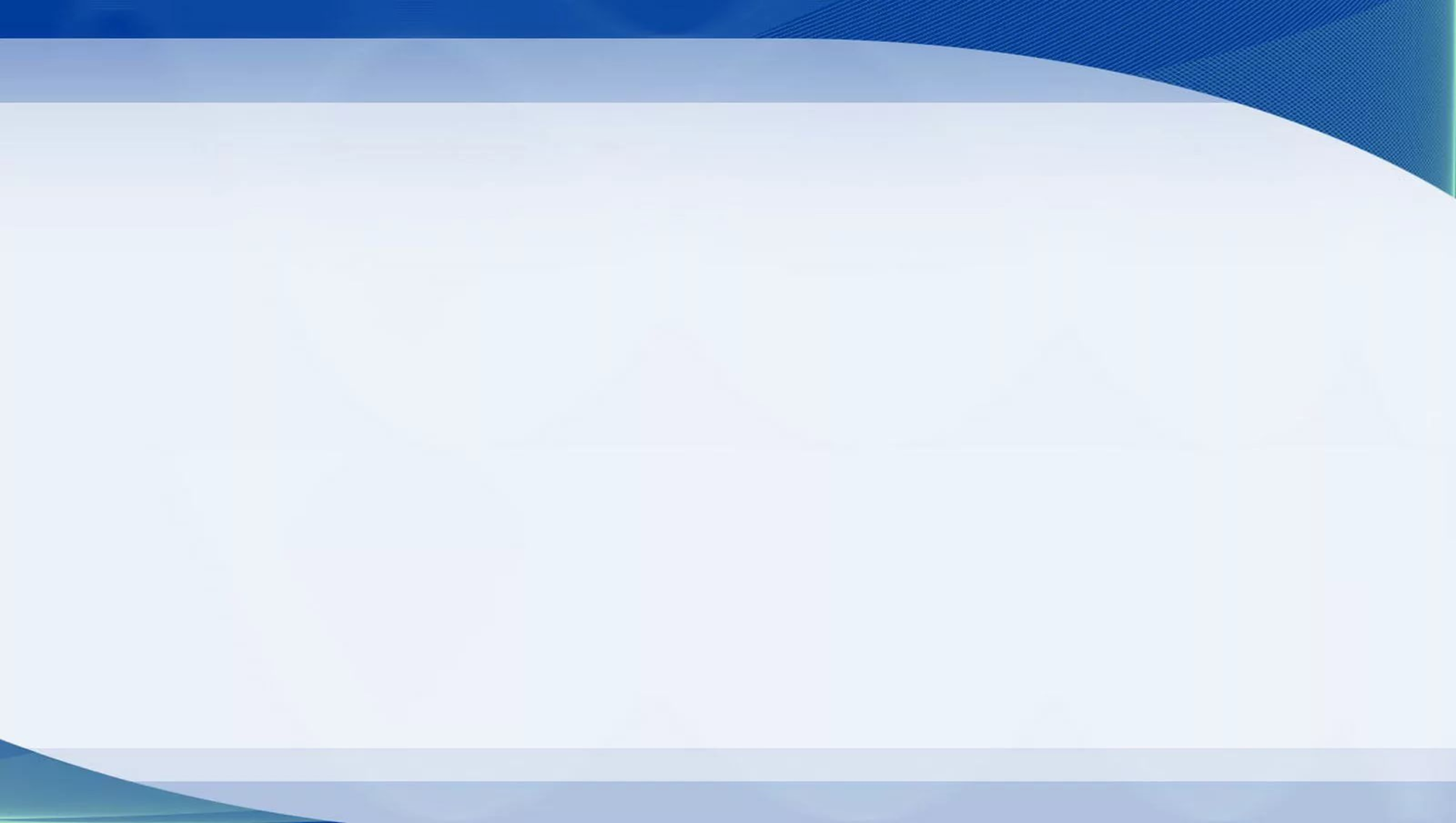 Табл.3. Вплив генотипів на господарсько корисні ознаки
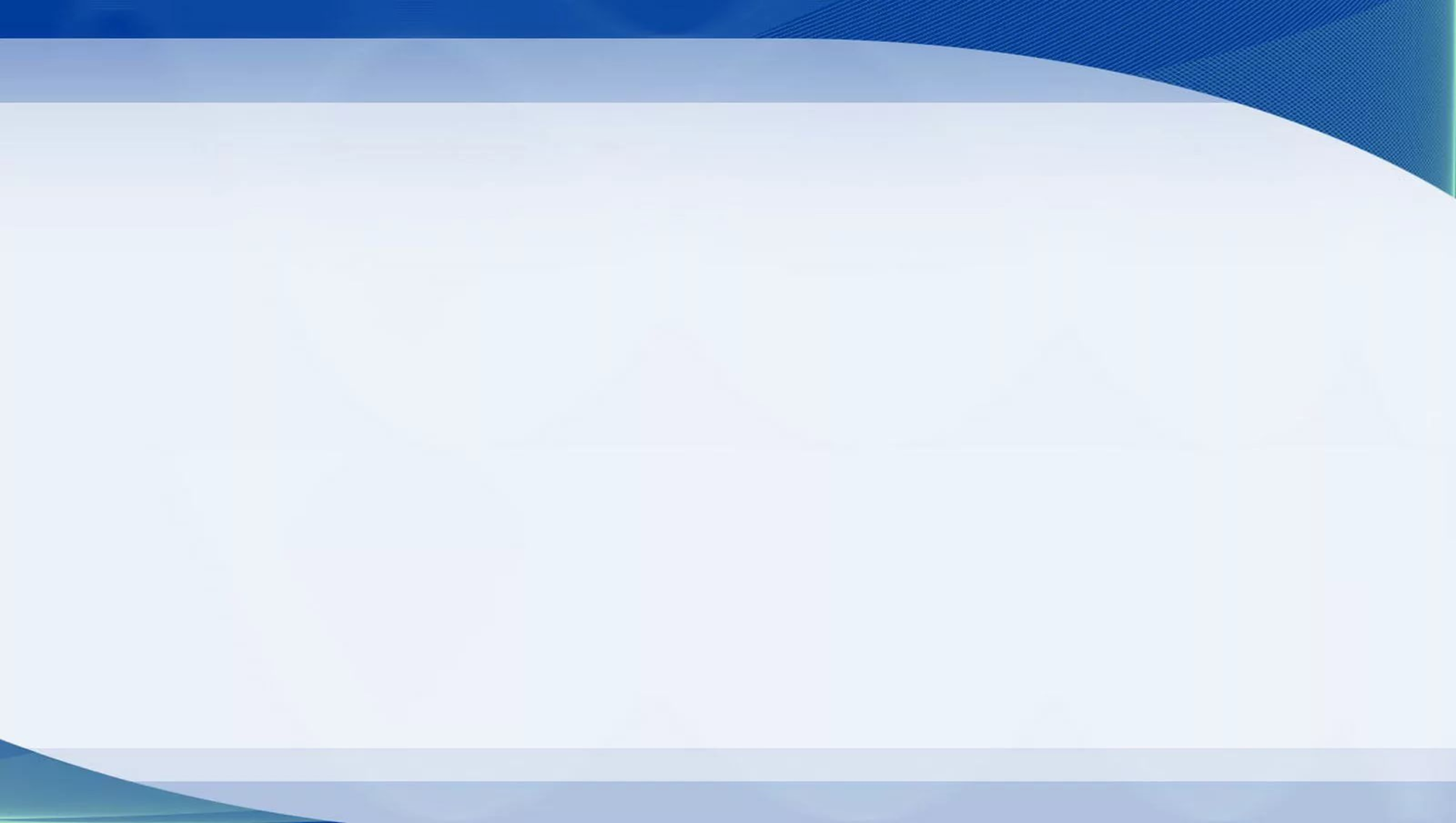 Вплив генів на молочну продуктивність великої рогатої худоби
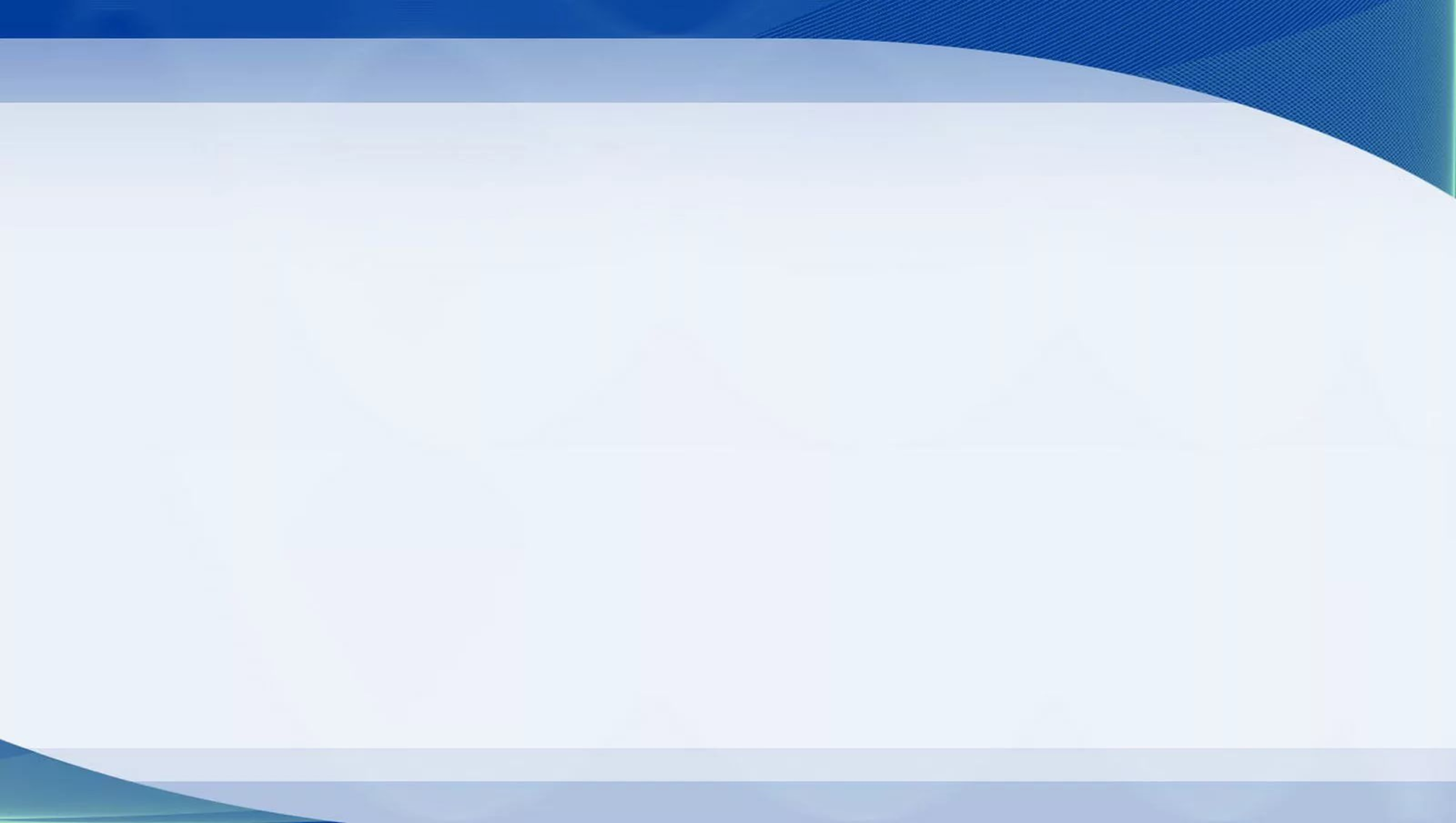 Що стосується м’ясної продуктивності, то найбільш вивченим є вплив гену міостатину (MSTN), мутації в якому призводять до появи подвійної мускулатури  та гормону росту.
Доцільними у використанні прогнозу м’ясної продуктивності є цитогенетичні маркери. Так, було встановлено, що у плідників ВРХ частота поліплоїдних клітин периферійної крові корелює з швидкістю набору маси. Знайдено позитивний кореляційний зв'язок між кількістю поліплоїдних клітин у  крові та конституцією і екстер’єром у бугаїв (r=+0,51), тобто підвищена кількість поліплоїдних клітин має позитивний зв'язок з масою плідників м‘ясного напрямку продуктивності .
Деякі цитогенетичні показники можуть свідчити про плідність тварин. Кореляційний аналіз між частотою клітин з хромосомними абераціями і показниками спермопродуктивності дозволив виявити, що у бугаїв чорно-рябої голштинської породи спостерігається зворотній зв'язок з відсотком запліднення (r=-0,6153 (0,99 >P>0,95), r=-0,6024 (0,99 >P>0,95)). Таким чином було показано тісний зв'язок між рівнем соматичного мутагенезу і відсотком запліднення (сперматогенезом зокрема та гаметогенезом взагалі).
ДЯКУЮ ЗА УВАГУ
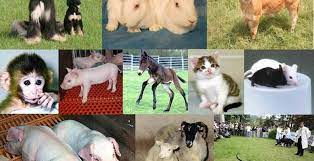